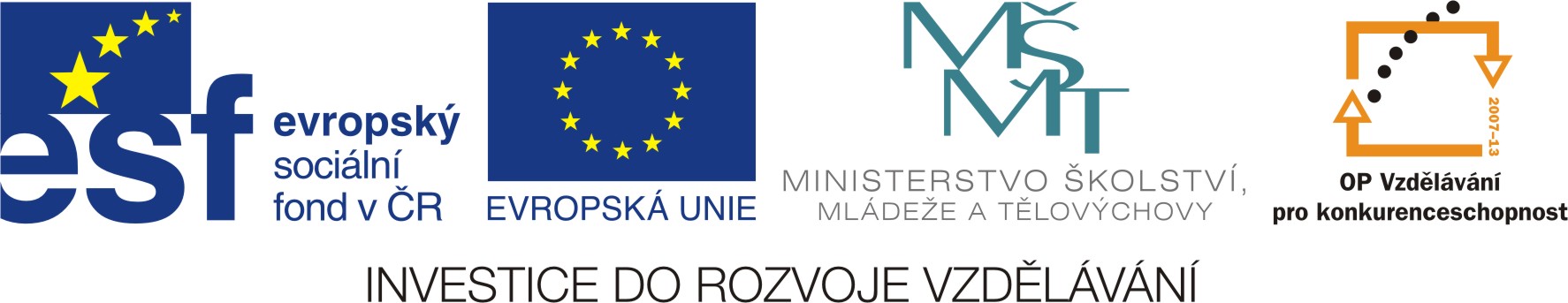 NUMBERS   1-6
Radana Bořilová
VY_32_INOVACE_094
ZŠ Jenišovice
NUMBERS  1-6
NUMBERS  1-6
NUMBERS  1-6